программа перехода школы в эффективный режим работы
"Шаги к успеху"
Муниципальное общеобразовательное 
бюджетное учреждение 
«Митинская основная школа»

III этап регионального конкурса программ перехода школ в эффективный режим работы
Актуальность разработки программы
[Speaker Notes: В пункте «Контекстные факторы» рекомендуется представить данные, которые оказывают большое влияние на особенности организации образовательного процесса]
Актуальность разработки программы
[Speaker Notes: В пункте «Профессиональные компетентности педагогов» рекомендуется представить выводы на основе результатов тестирования метапредметных компетенций педагогов и другое.
В пункте «Основные направления в  работе по компенсации профессиональных дефицитов педагогов»
 указываются направления методической работы в школе: организация профессионального взаимодействия внутри школы, разработка ИОМ, планы корпоративного обучения и пр. рекомендуется представить выводы на основе анализа плана методической работы и другое.]
Образовательные результаты обучающихся по итогам ГИА
Предполагаемый результат: 
Повысить средний балл по результатам ГИА до 3, 8
[Speaker Notes: В пункт «Образовательные результаты учащихся» рекомендуется представить выводы на основе анализа результатов  ГИА, за последние три года и планы на срок реализации программы]
Выводы из мониторинга вариативных показателей
За 2017 – 2019 г нет учащихся, получивших максимальный балл по русскому языку и математике на ГИА в 9 классе; 
Средний балл по математике и русскому языку ниже областных показателей;  
Справляемость за 3 года  по русскому языку и математике составила 100%.  Успешность  ниже областного  и районного показателя.  
Для повышения качества знаний обучающихся необходимо:
контролировать усвоение вопросов, вызывающих у учащихся наибольшие затруднения; 
тщательно анализировать и систематизировать ошибки, допускаемые учениками при тренировочном тестировании по предметам; 
составить индивидуальный образовательный маршрут ученика, имеющего низкие образовательные результаты  с учетом его индивидуальных особенностей.
«Западающие» зоны в деятельности школы
Внешние проблемы, не зависящие от школы, но влияющие на учебные достижения обучающихся:
 недостаточное педагогическое образование родителей;
 отсутствие заинтересованности родителей в получении качественного образования детей;
большое количество неполных семей.
Эти проблемы влияют на качество обучения детей, родители испытывают трудности в оказании помощи детям.
[Speaker Notes: В Программе перехода школы в эффективный режим работы на основе анализа выявлены «западающие» зоны в работе школы. Зафиксируйте их на слайде.
Под «западающими зонами» понимаются проблемы, выявленные  в ходе комплексного анализа качества школьных процессов по направлениям: качество управления, качество преподавания, организация образовательной среды.]
«Западающие» зоны в деятельности школы
Внутренние  проблемы школы:
1. Проблемы, связанные с затруднениями в достижении качественных результатов обучения:
- наличие большого количества детей, имеющих низкую мотивацию к обучению.
2.Проблемы, связанные с качеством преподавания:
- недостаточное использование педагогами методических приёмов, способствующих повышению мотивации обучающихся и направленных на профессиональный выбор и планирование их жизненного пути;
- недостаточное владение педагогами приемов целеполагания при написании и реализации образовательных программ по русскому языку и математике;
- недостаточное владение педагогами приемами повышения эффективности профессиональной деятельности.
3.Проблема привлечения родителей в образовательную деятельность школы:
- низкая заинтересованность родителей в учебных достижениях учащихся;
- занятость родителей, нежелание некоторых родителей заниматься воспитанием своих детей, низкий уровень педагогической культуры родителей.
4. Проблемы совершенствования воспитательно-развивающей системы школы:
-  слабая степень включенности части учащихся в жизнедеятельность класса, школы, незаинтересованность обучающихся в участии в конкурсах, олимпиадах, соревнованиях;
- недостаточное  использование  инновационных форм работы с родителями для повышения их общей и педагогической культуры, мотивации на высокие образовательные результаты школьников.
[Speaker Notes: В Программе перехода школы в эффективный режим работы на основе анализа выявлены «западающие» зоны в работе школы. Зафиксируйте их на слайде.
Под «западающими зонами» понимаются проблемы, выявленные  в ходе комплексного анализа качества школьных процессов по направлениям: качество управления, качество преподавания, организация образовательной среды.]
Цель и приоритеты Программы
Цель программы: 
Создание условий для перехода школы в эффективный режим работы с целью обеспечения равенства возможностей детей в получении качественного образования, независимо от социально-экономического контекста.
Приоритеты программы:
1. Поддержка профессионального развития учителей;
2. Повышение качества образования по русскому языку и математике;
3. Актуализация партнерства с родителями.
[Speaker Notes: Выделенные проблемы, доступные для решения силами управленческой команды школы, «преобразуйте» в приоритеты изменений. 

Из общего количества возможных приоритетов Программы выделите те, на которые будет направлена реализация Программы. (обычно их 2-4). ВНИМАНИЕ! В данном проекте Программа направлена на улучшение образовательных результатов по итогам ГИА]
Приоритет 1: Поддержка профессионального развития учителей
Цель по приоритету 1: Создание условий для повышения уровня профессиональной подготовки и развития базовых компетентностей педагогов школы.
[Speaker Notes: К каждому приоритету пропишите цель, задачи, действия и результаты к каждой задаче, по которым можно судить о выполнении задачи. Помните, что на презентацию отводится 10 минут. Обозначьте только ключевые позиции.]
[Speaker Notes: К каждому приоритету пропишите цель, задачи, действия и результаты к каждой задаче, по которым можно судить о выполнении задачи. Помните, что на презентацию отводится 10 минут. Обозначьте только ключевые позиции.]
Приоритет 2: Повышение качества образования по русскому языку и математике
Цель по приоритету 2: Повышение результативности образовательной деятельности по русскому языку и математике.
[Speaker Notes: К каждому приоритету пропишите цель, задачи, действия и результаты к каждой задаче, по которым можно судить о выполнении задачи. Помните, что на презентацию отводится 10 минут. Обозначьте только ключевые позиции.]
[Speaker Notes: К каждому приоритету пропишите цель, задачи, действия и результаты к каждой задаче, по которым можно судить о выполнении задачи. Помните, что на презентацию отводится 10 минут. Обозначьте только ключевые позиции.]
Результат: Повышение результативности образовательной деятельности по русскому языку и математике
[Speaker Notes: К каждому приоритету пропишите цель, задачи, действия и результаты к каждой задаче, по которым можно судить о выполнении задачи. Помните, что на презентацию отводится 10 минут. Обозначьте только ключевые позиции.]
Приоритет 3: Актуализация партнерства с родителями
Цель по приоритету 3: Создание условий для благоприятного взаимодействия всех участников учебно-воспитательного процесса: педагогов, родителей, детей.
[Speaker Notes: К каждому приоритету пропишите цель, задачи, действия и результаты к каждой задаче, по которым можно судить о выполнении задачи. Помните, что на презентацию отводится 10 минут. Обозначьте только ключевые позиции.]
Приоритет 3: Актуализация партнерства с родителями
[Speaker Notes: К каждому приоритету пропишите цель, задачи, действия и результаты к каждой задаче, по которым можно судить о выполнении задачи. Помните, что на презентацию отводится 10 минут. Обозначьте только ключевые позиции.]
ЦЕЛЕВЫЕ ПОКАЗАТЕЛИ программы
[Speaker Notes: Количественные и(или)  качественные показатели, которые доказывают, что результат достигнут. В программу мониторинга должно быть включено отслеживание этих показателей.]
ЦЕЛЕВЫЕ ПОКАЗАТЕЛИ программы
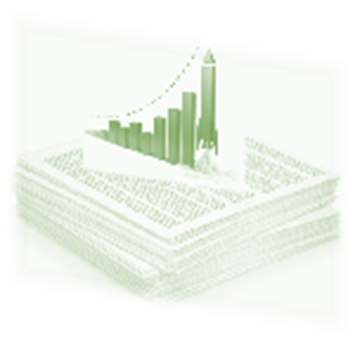 [Speaker Notes: Количественные и(или)  качественные показатели, которые доказывают, что результат достигнут. В программу мониторинга должно быть включено отслеживание этих показателей.]
РЕАЛЬНЫЕ ШАГИ УСПЕХА
Проведен педсовет «Целеполагание как продуктивный вид деятельности»;
Проведено 2 открытых урока: по математике – 9 класс, русский язык – 6 класс;
Число участников школьного этапа ВОШ составило в 2020 – 2021 учебном году – 17 (из 18 учащихся);
10 учащихся стали победителями и призерами школьного этапа ВОШ.
5 учеников прошли в муниципальный этап ВОШ (из 7 учащихся);
Три педагога повышают свой профессиональный уровень до  первой квалификационной категории (срок сдачи – ноябрь – декабрь);
Специалистами Центра психолого – медико - социального сопровождения Гаврилов – Ямского района проведено треннинговое занятие «Профессиональное выгорание педагога».
[Speaker Notes: Количественные и(или)  качественные показатели, которые доказывают, что результат достигнут. В программу мониторинга должно быть включено отслеживание этих показателей.]
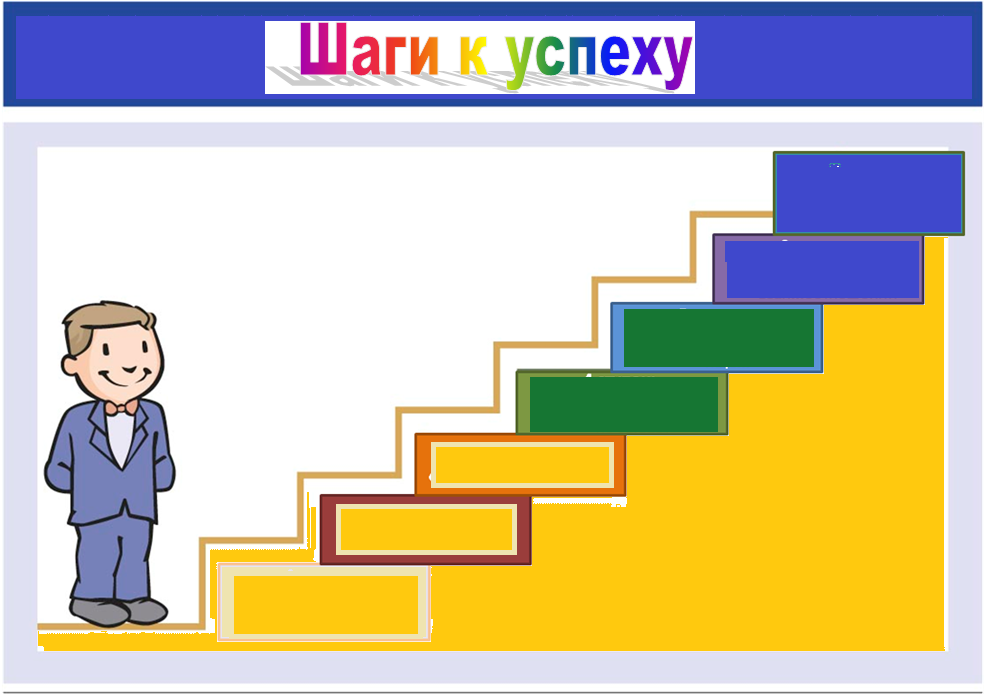 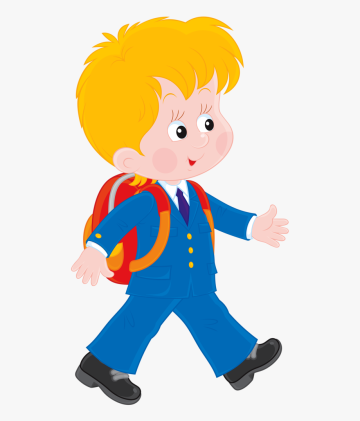 «Чтобы дойти до цели, нaдо, прежде всего, идти»

Оноре де Бaльзaк,
 фрaнцузский писaтель
Спасибо
за
внимание!
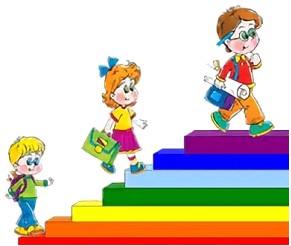